Project area covers the Quinault, Queets and the Raft Rivers
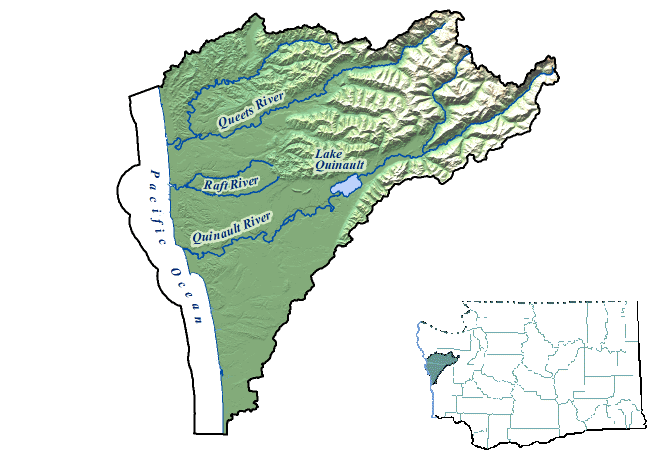 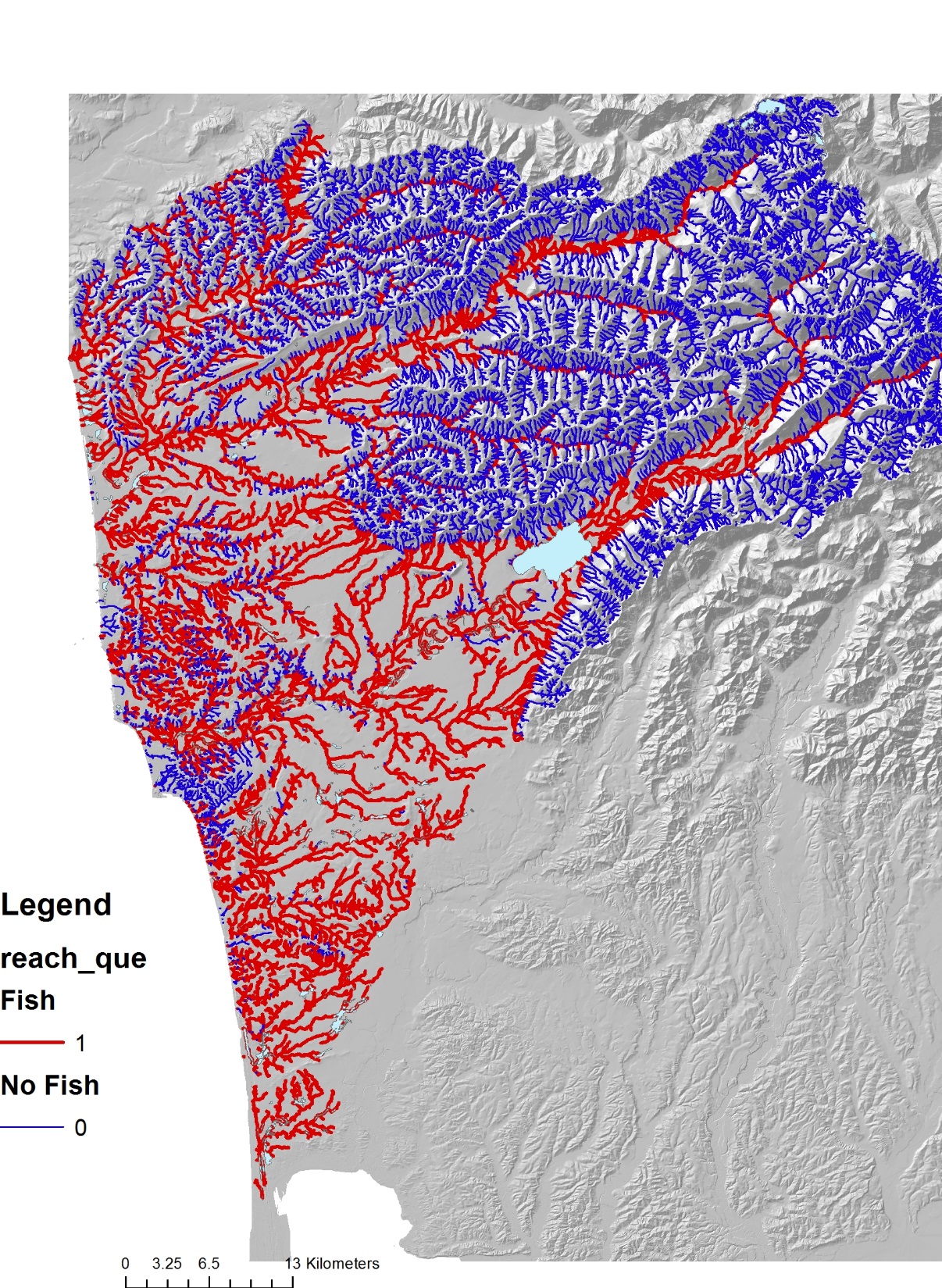 Fish bearing streams (anadromous), approximate
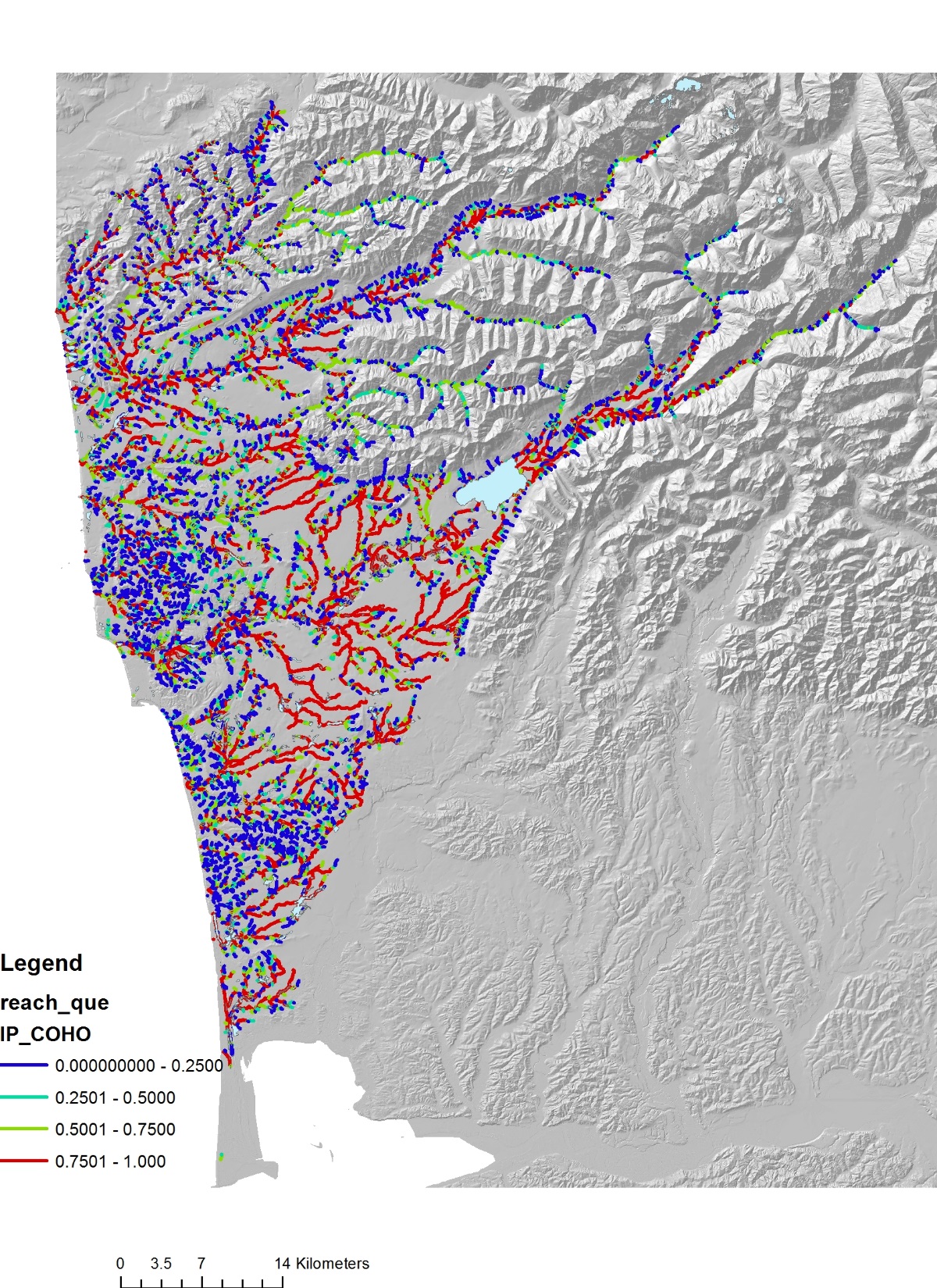 Coho, habitat intrinsic potential
(note legends same for all
three species)
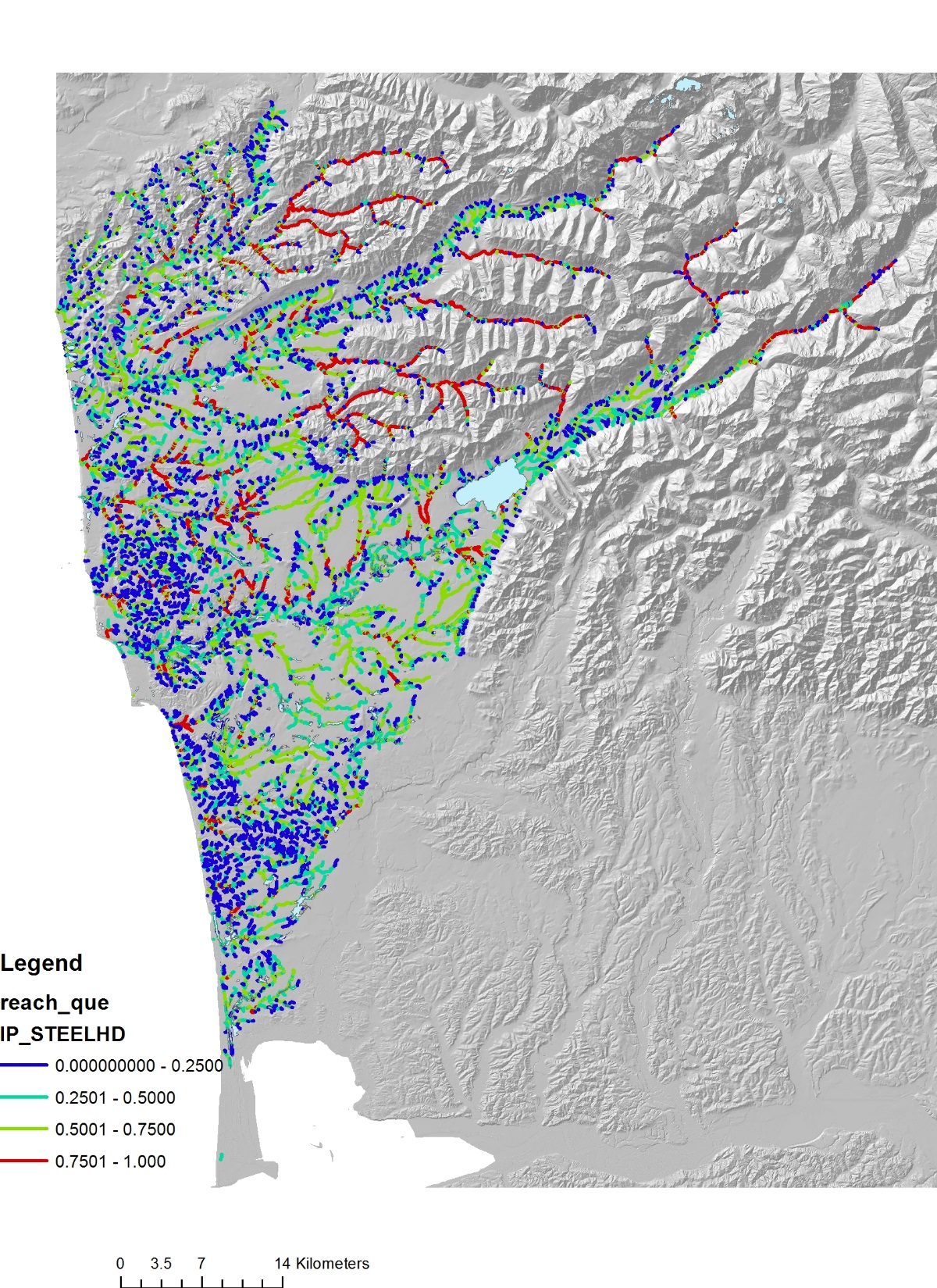 Steelhead, habitat intrinsic potential
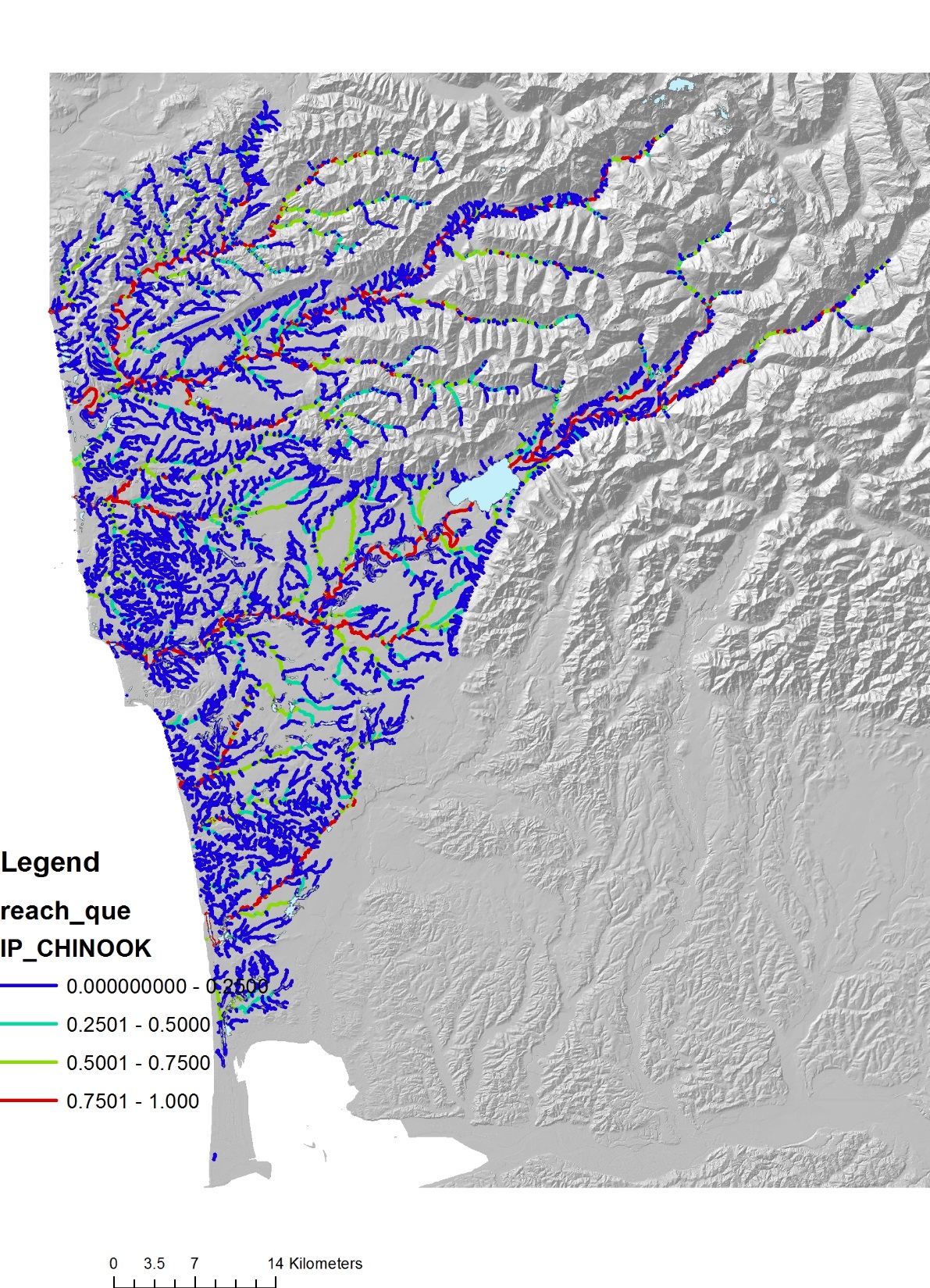 Chinook, habitat intrinsic potential
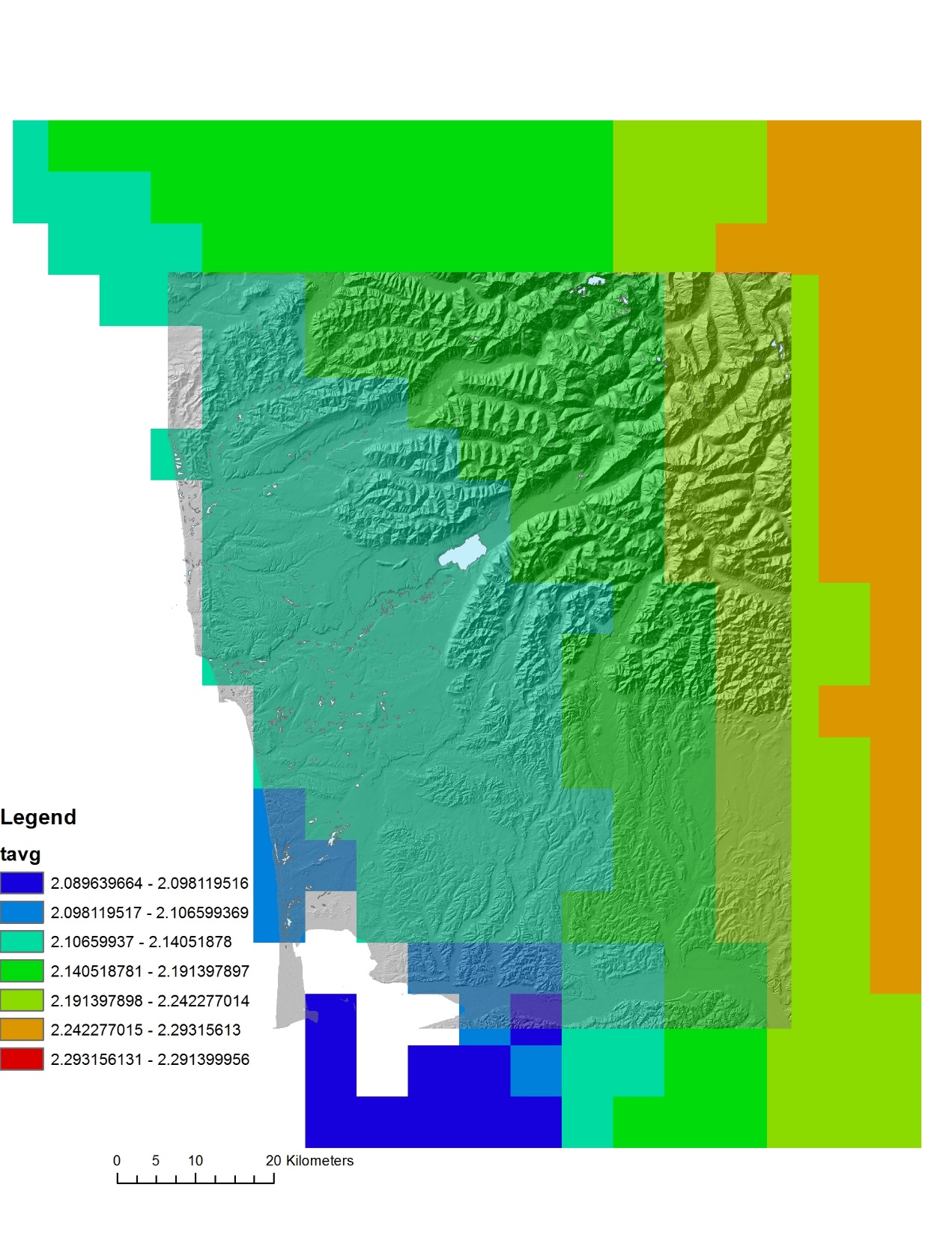 Climate Change - Temperature
UW-Climate Impact Group

Climate Change Forecasts, Downscaled

7x7 km grid cell
The scenarios represent a composite average of ten global
 climate models (GCM) for the western US using four 
bracketing scenarios based on four GCMs (ECHAM5, 
MIROC_3.2, HADGEM1, and PCM1). Predictions are for 
one greenhouse gas scenario (A1B, a middle of the road 
scenario for future emissions). Results are in percent 
change from historical (1916-2006) to forecasts in 2040. 
Forecasts were obtained from University of Washington
 Climate Impacts Group.
Predictions are in percent change from 
historical [1916-2006] to forecasts in 2040, in deg C,
[all changes positive], and note relatively small change
Climate Change – 
Temperature
Percent change from 
historical
(all values positive)
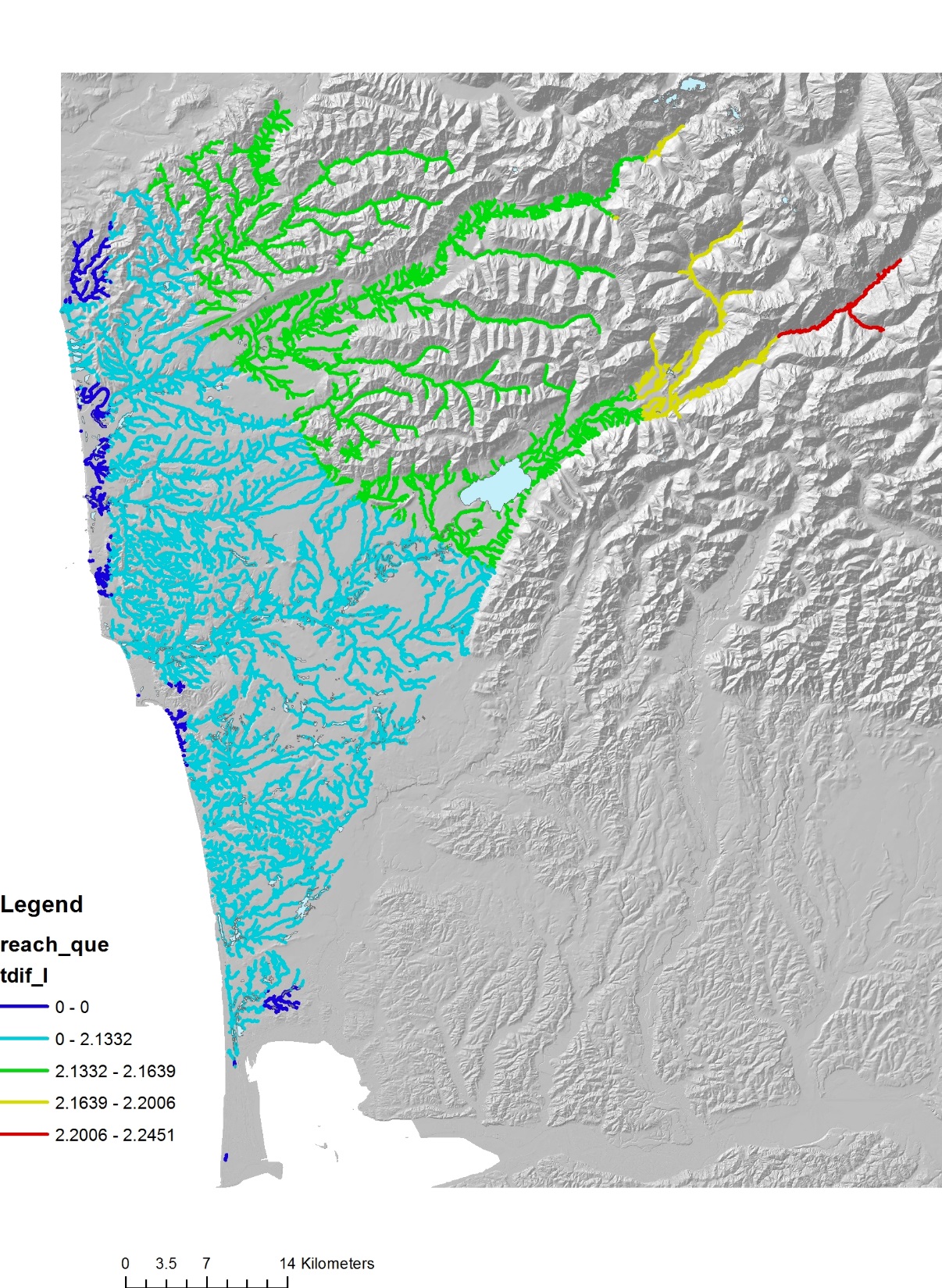 Change in temperature, stream segment scale
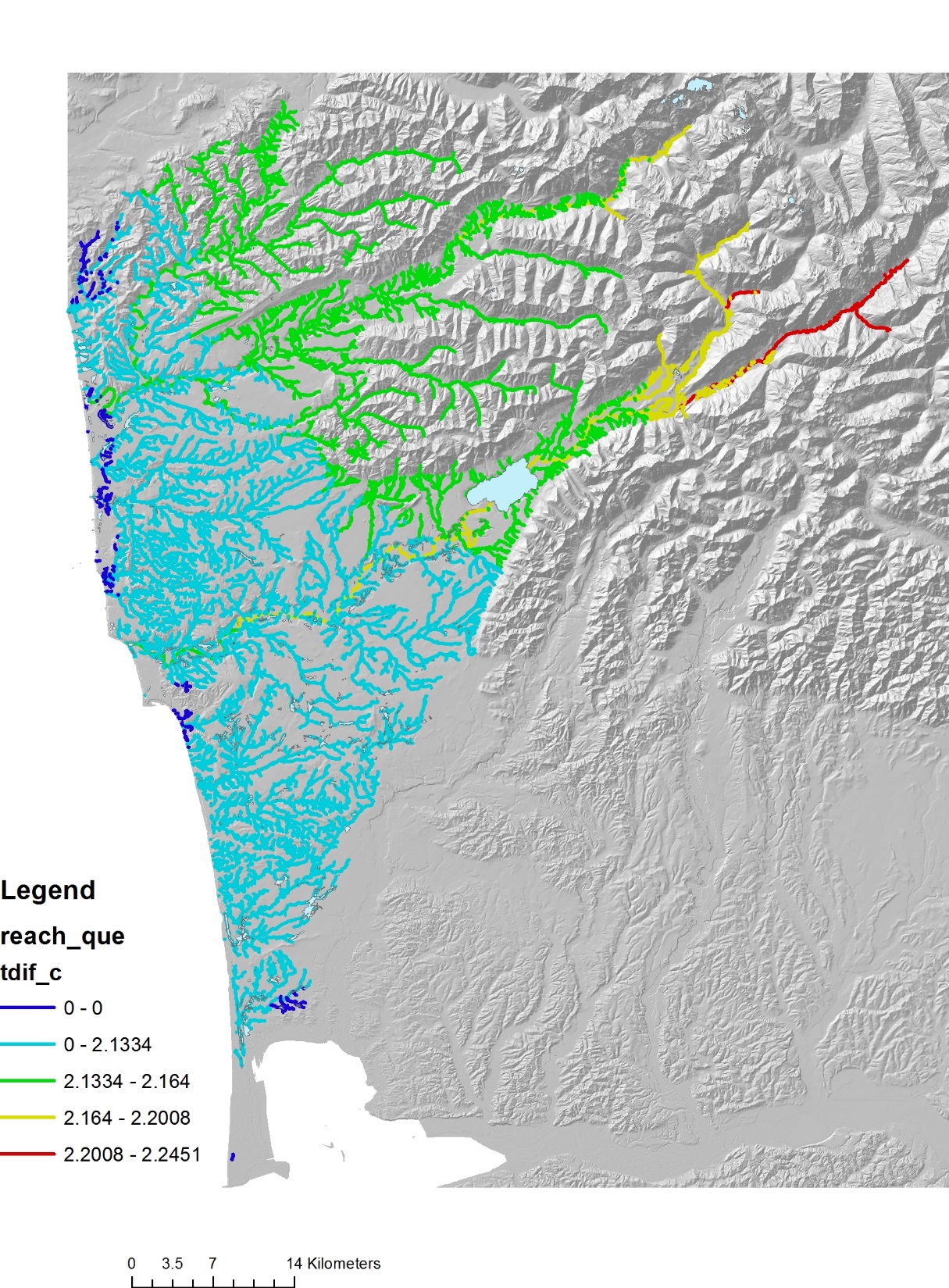 Change in temperature, averaged downstream
Climate Change – Precipitation
Percent change from historical
(all values positive)
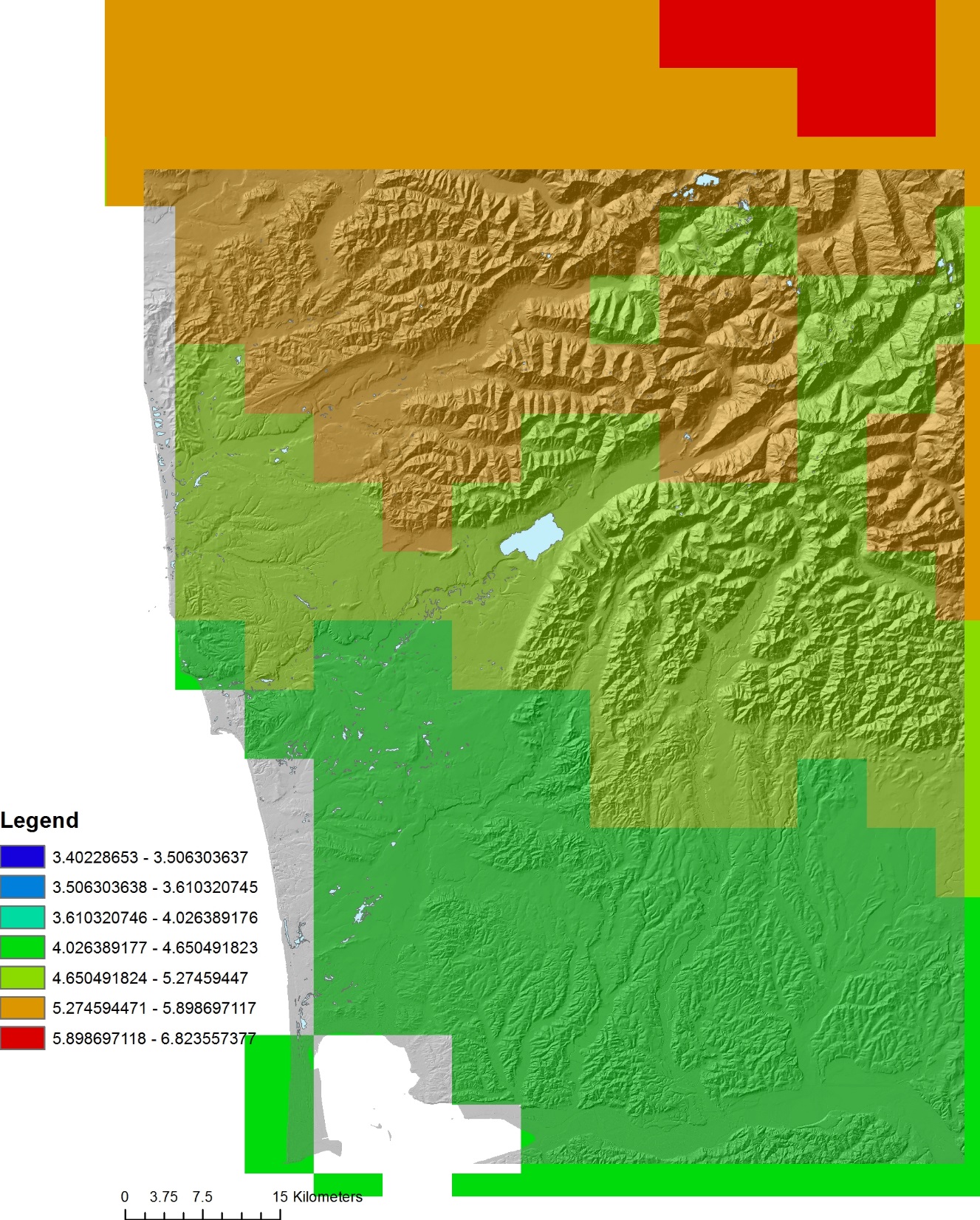 Climate Change – 
Precipitation
Percent change
 from historical
(all values positive)
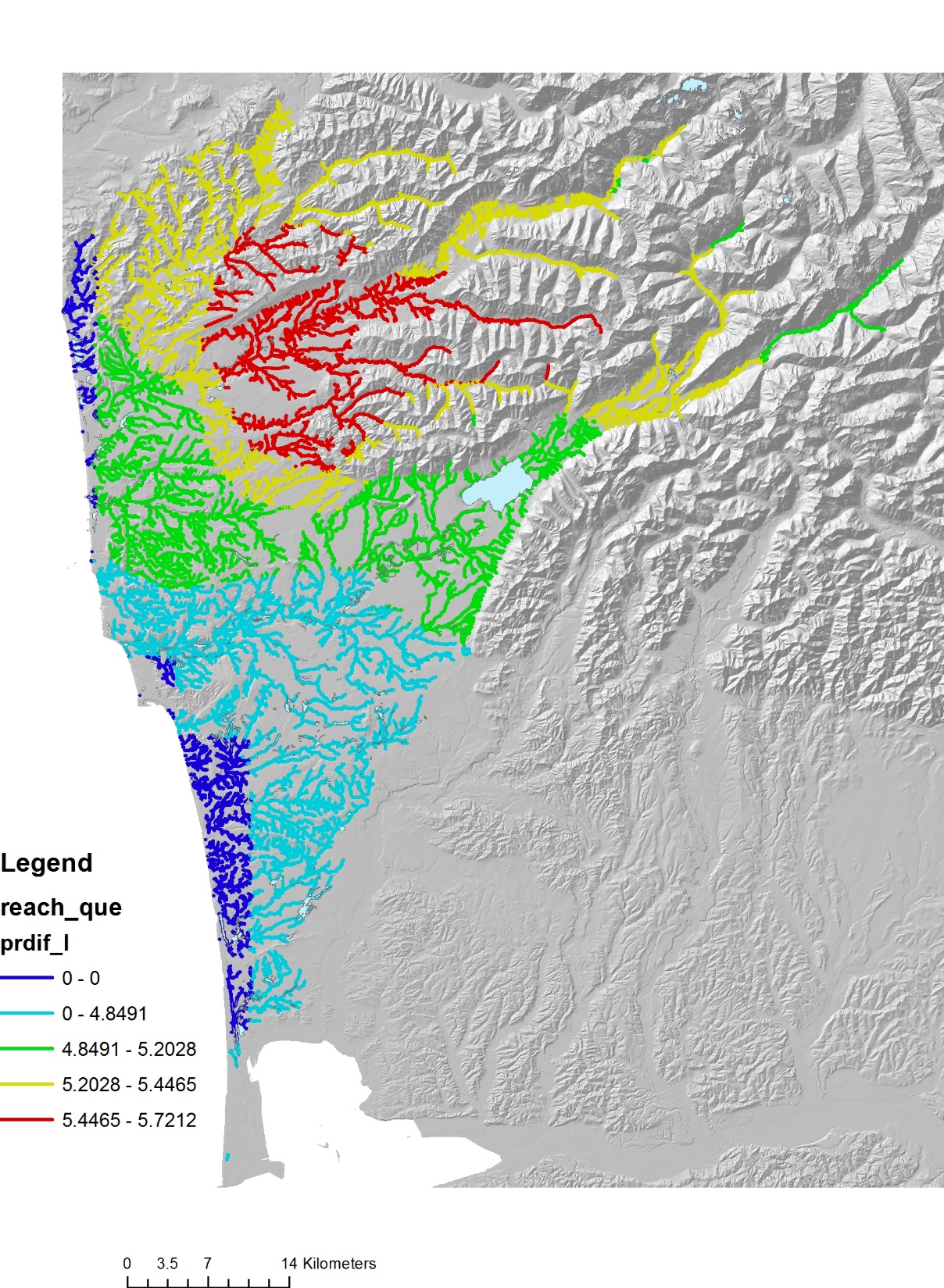 Change in precipitation, stream segment scale
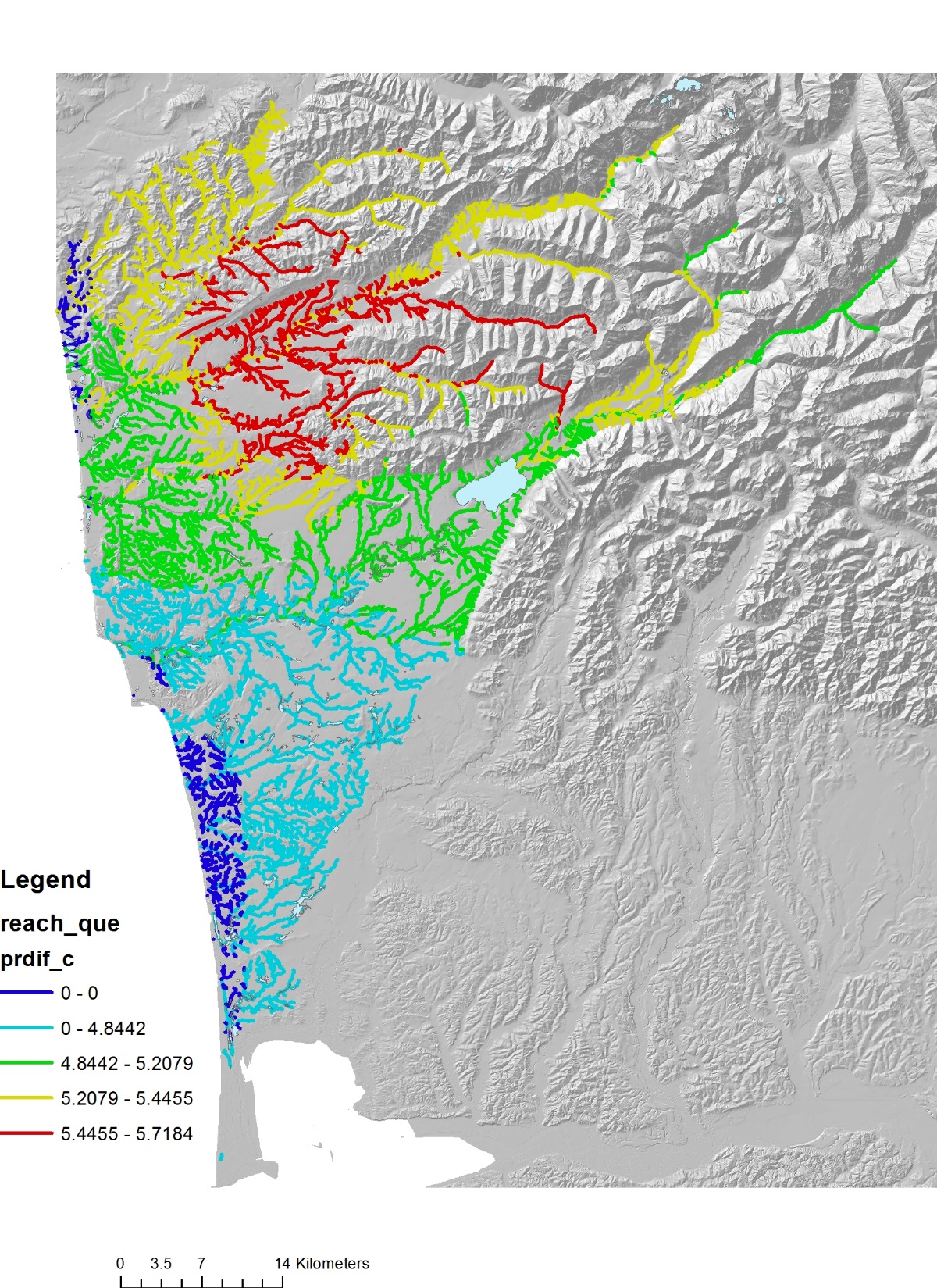 Change in temperature, averaged downstream
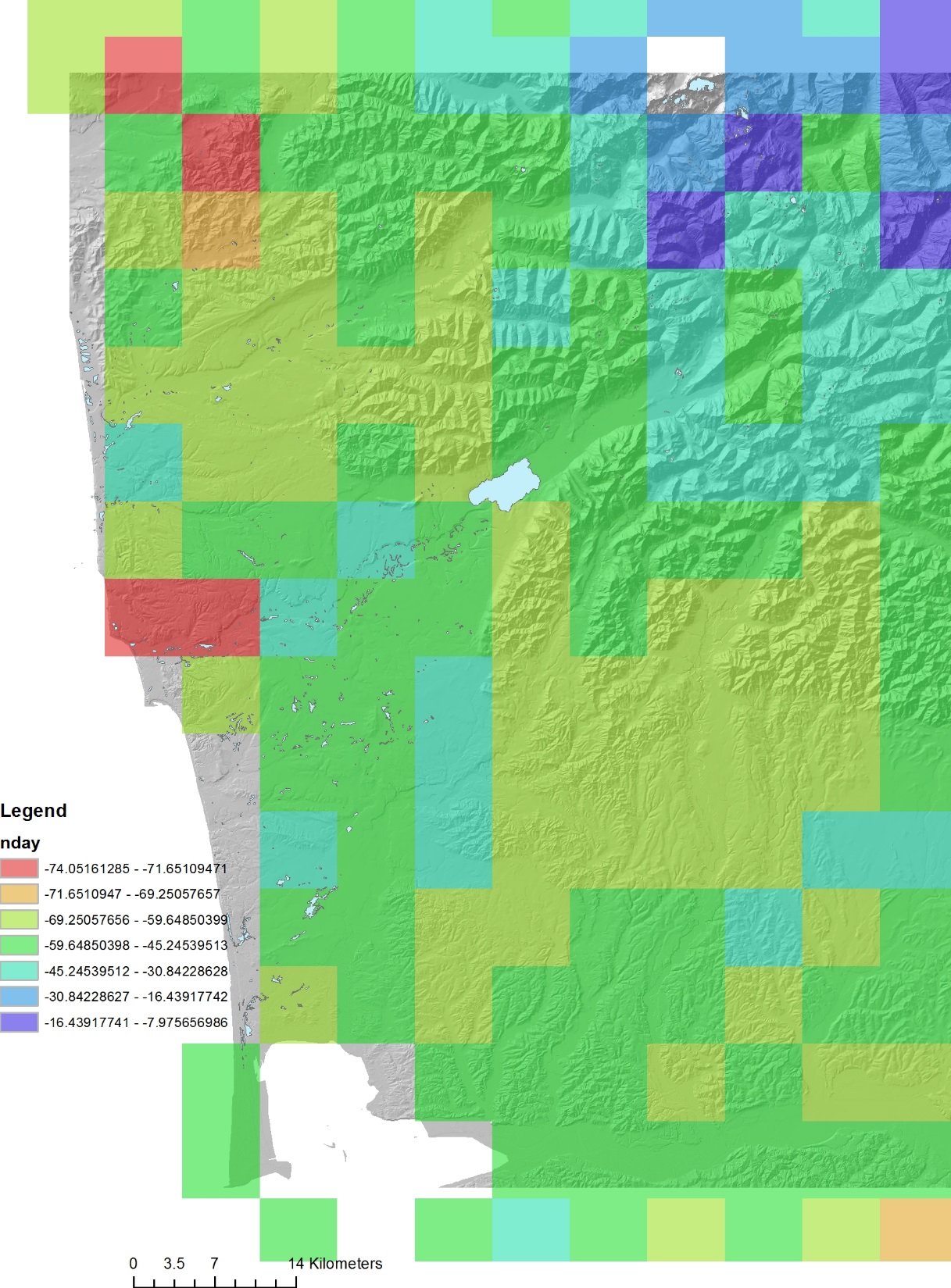 Climate Change – Snow accumulation days
Percent change from historical
(all values negative, e.g., reductions)
Change in snow accumulation, stream segment scale
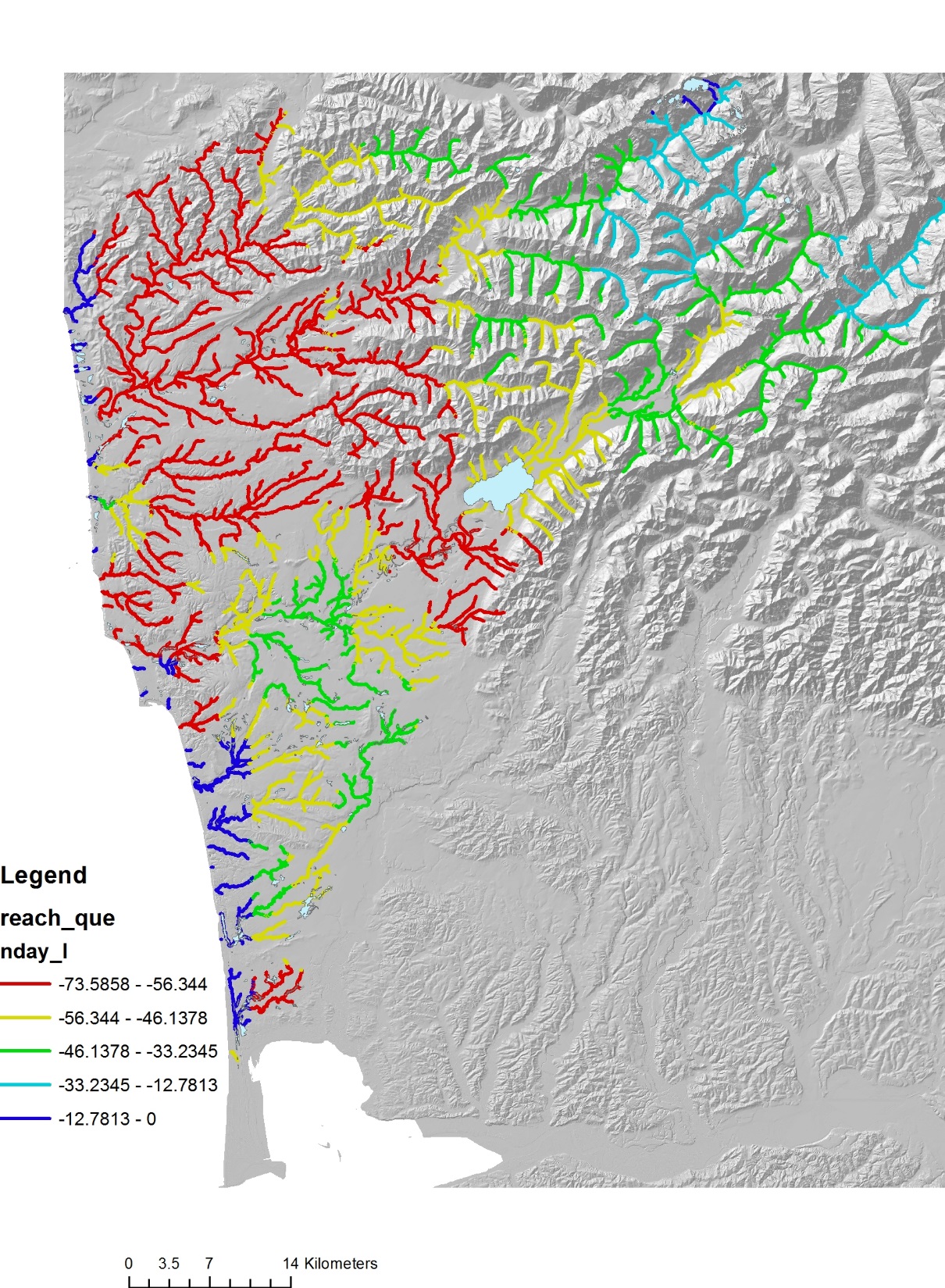 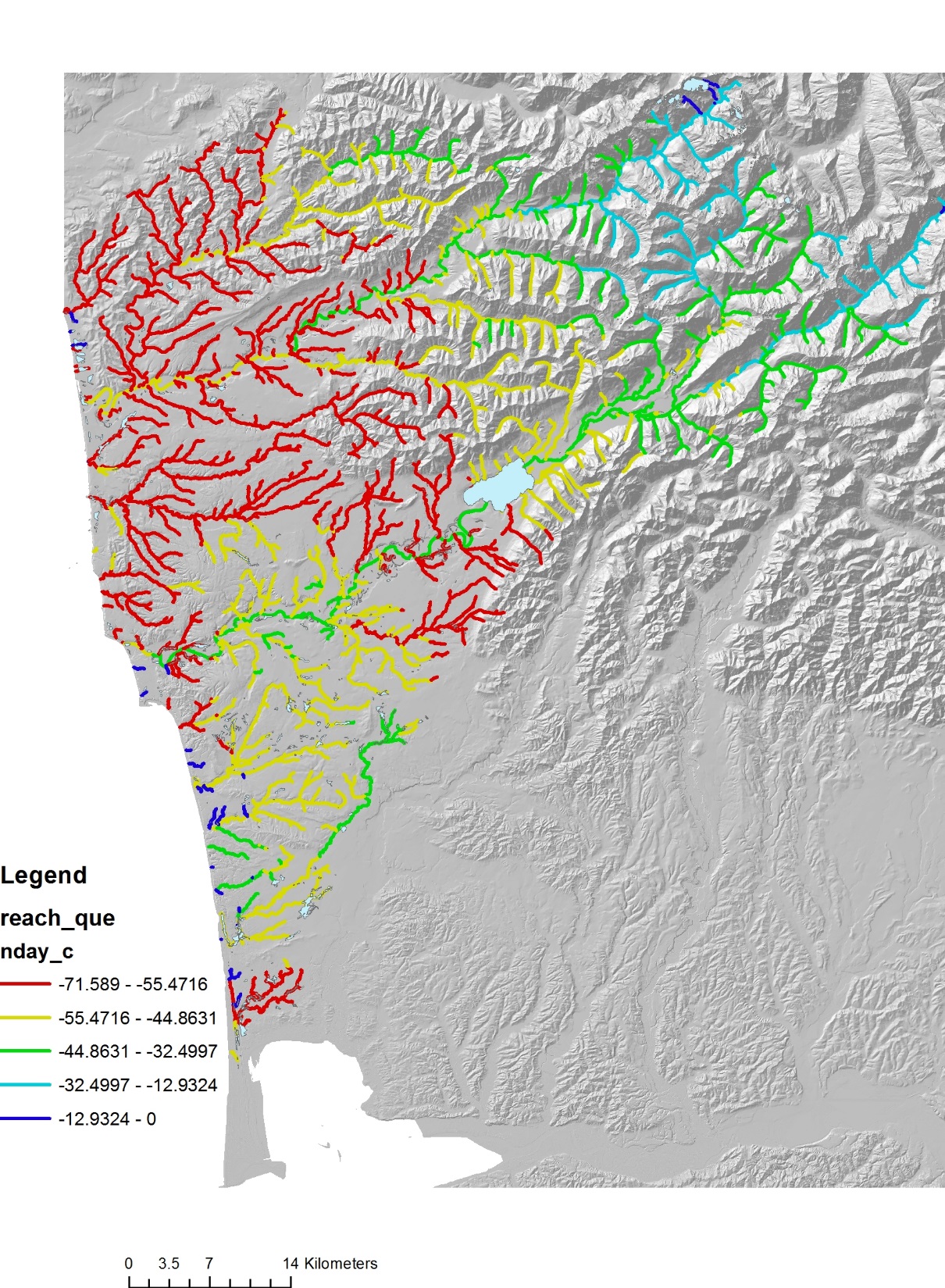 Change in snow accumulation, averaged downstream
Climate Change – 
Snow accumulation 
days
Percent change from 
historical
(all values negative, 
e.g., reductions)
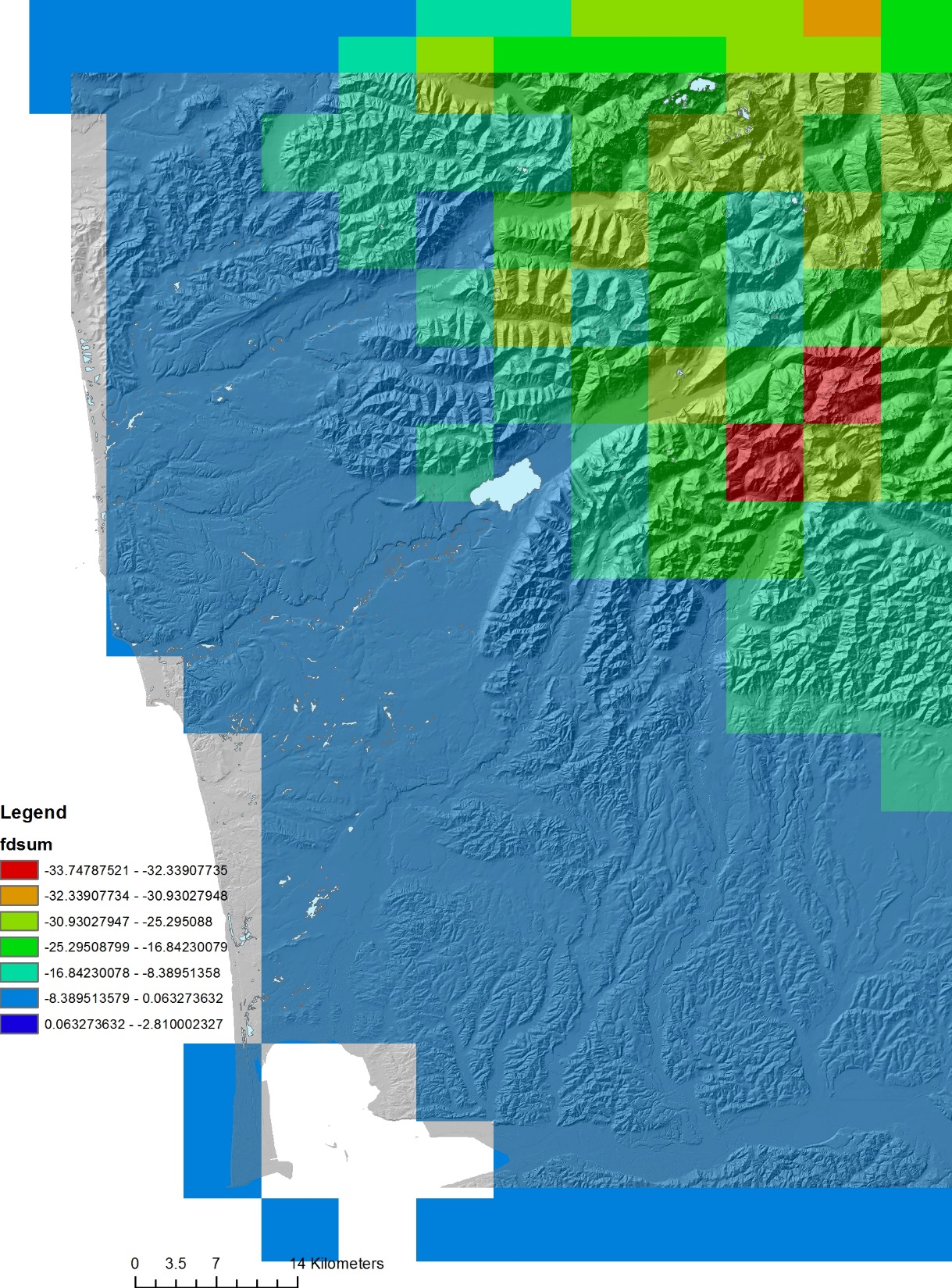 Climate Change – Summer flow
Percent change from historical
(most values negative, lower flows)
Change in summer flow, stream segment scale
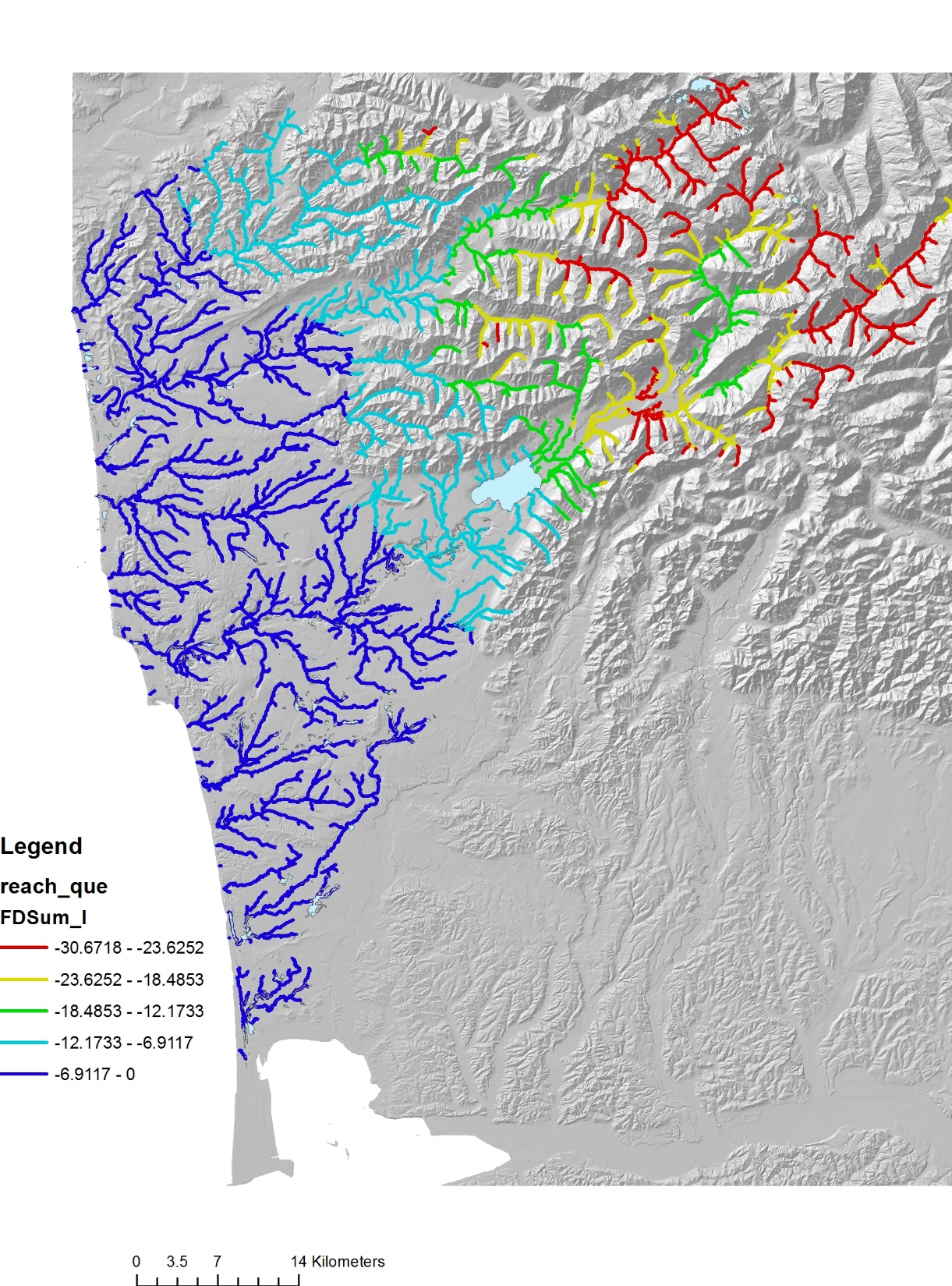 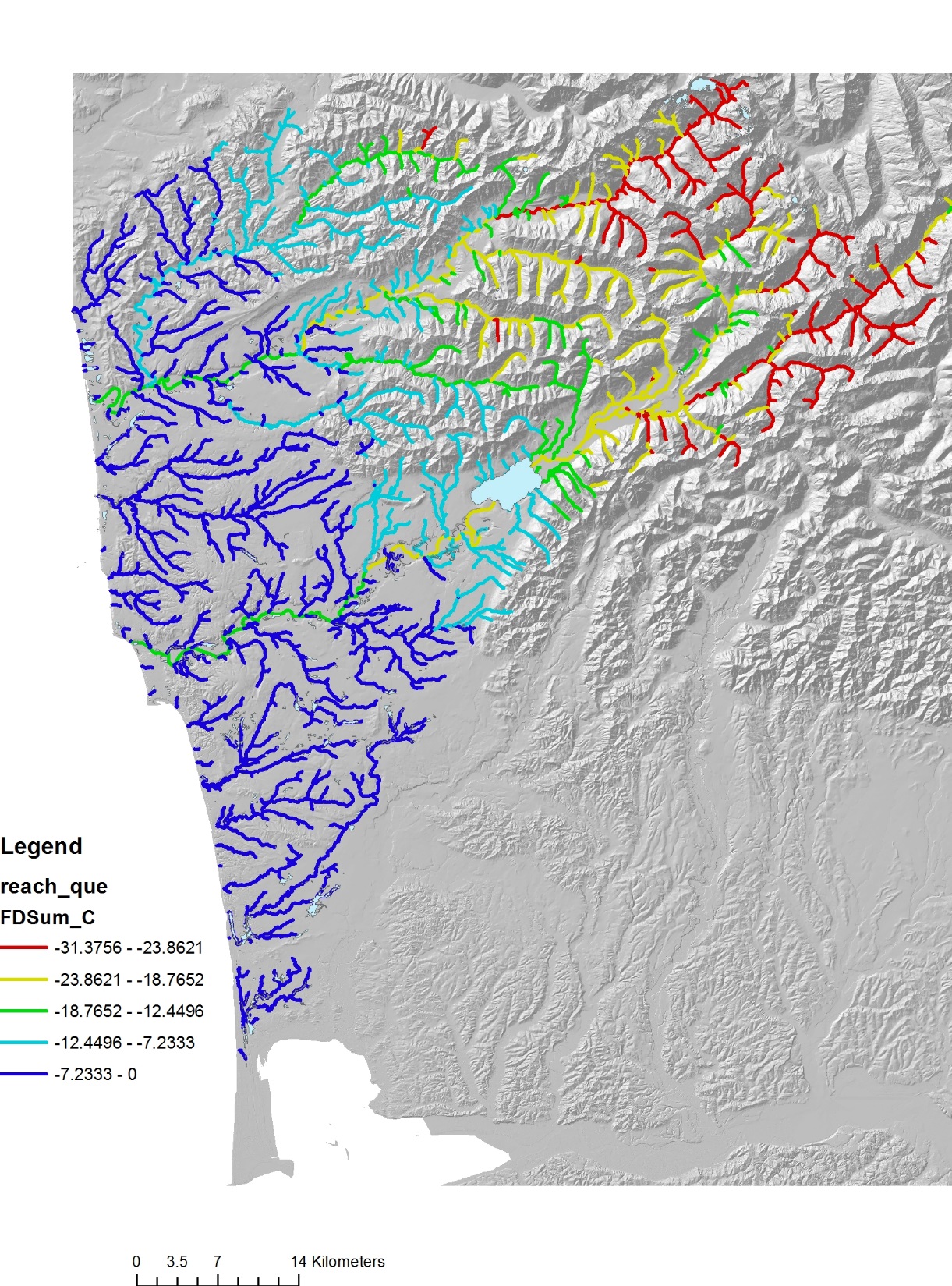 Change in summer flow, averaged downstream
Climate Change
– Summer flow
Percent change 
from historical
(most values 
negative, lower 
flows)
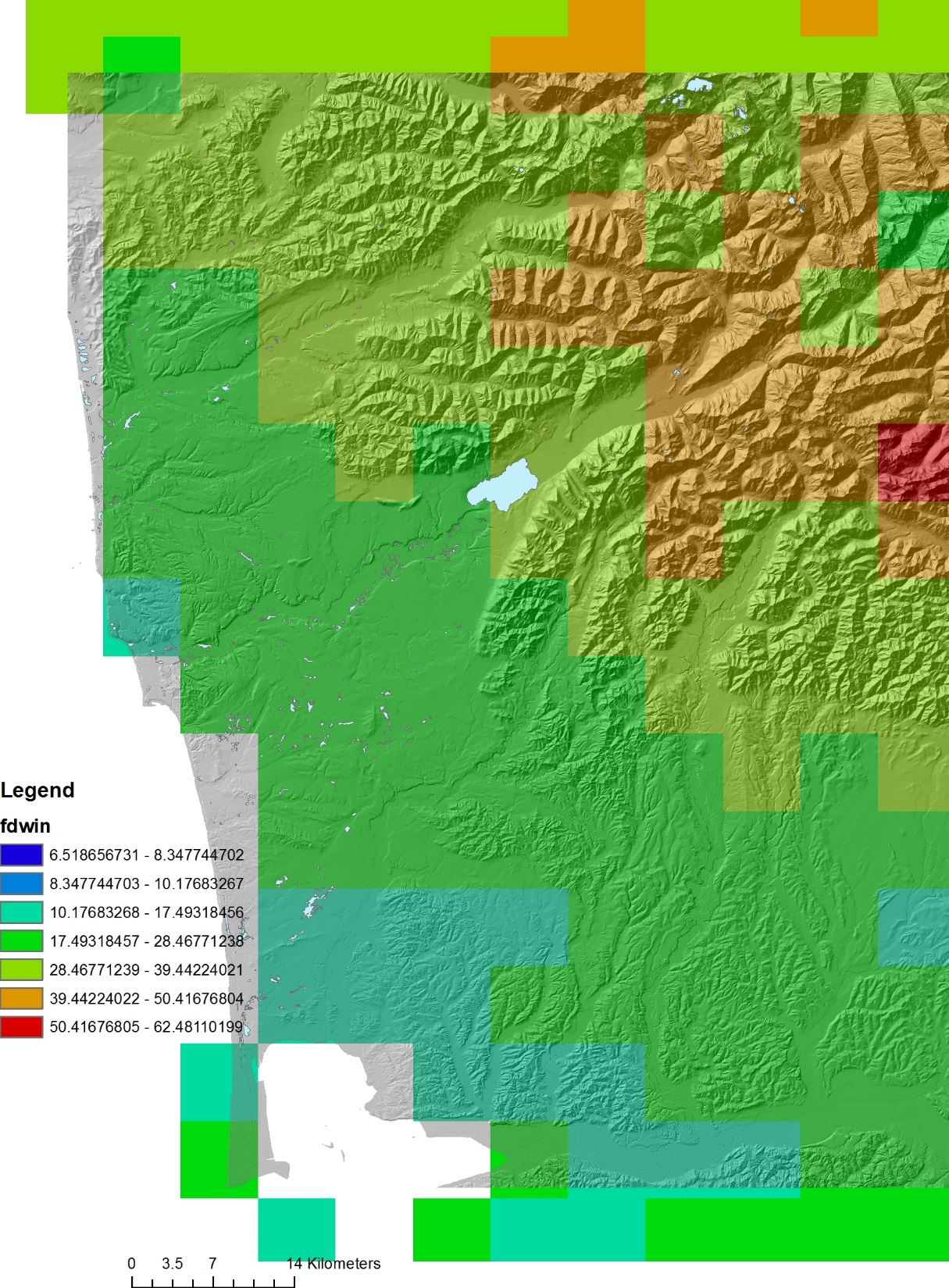 Climate Change – Winter flow (floods)
Percent change from historical
(most values positive, higher flows)
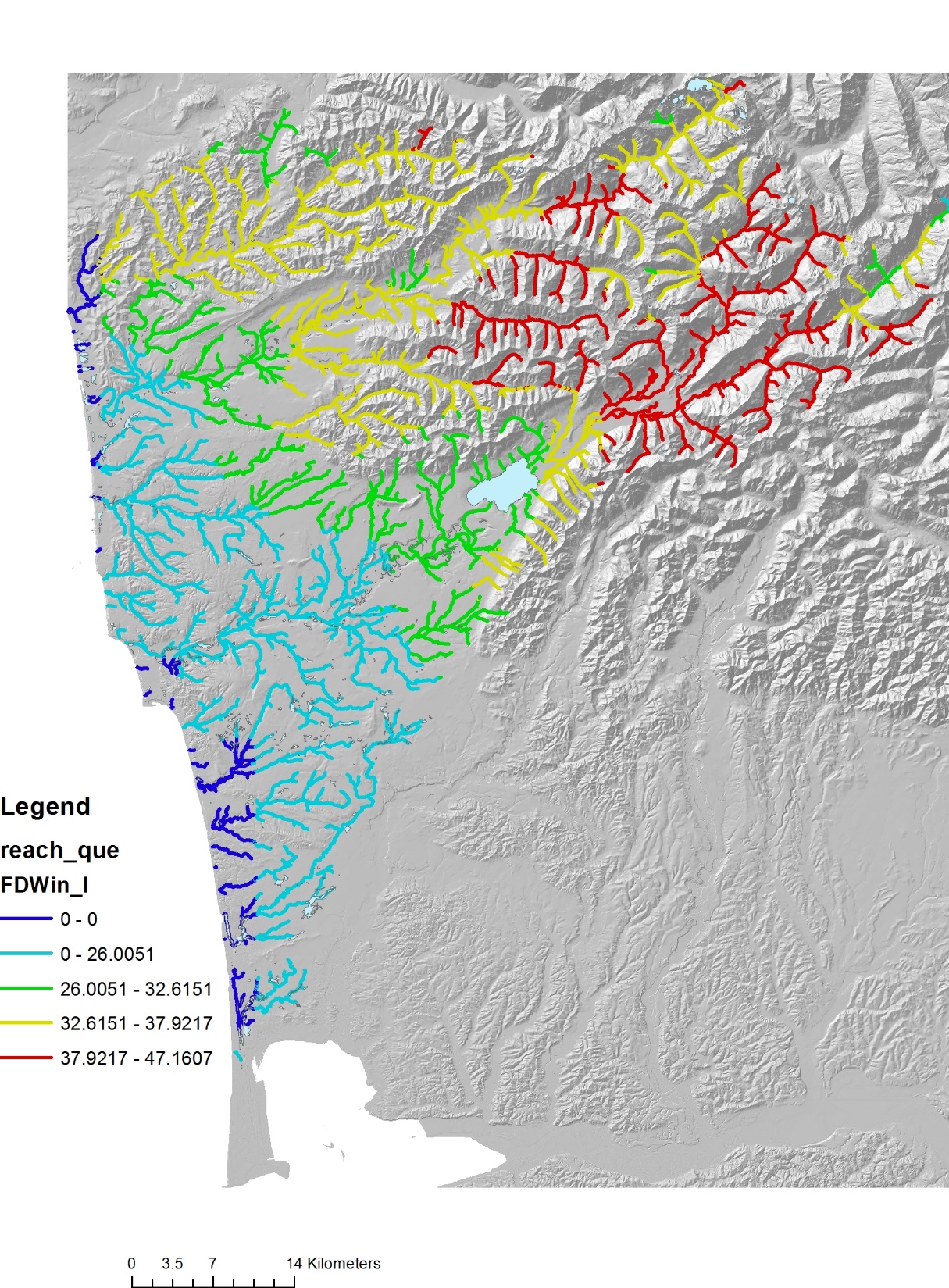 Change in winter flow, stream segment scale
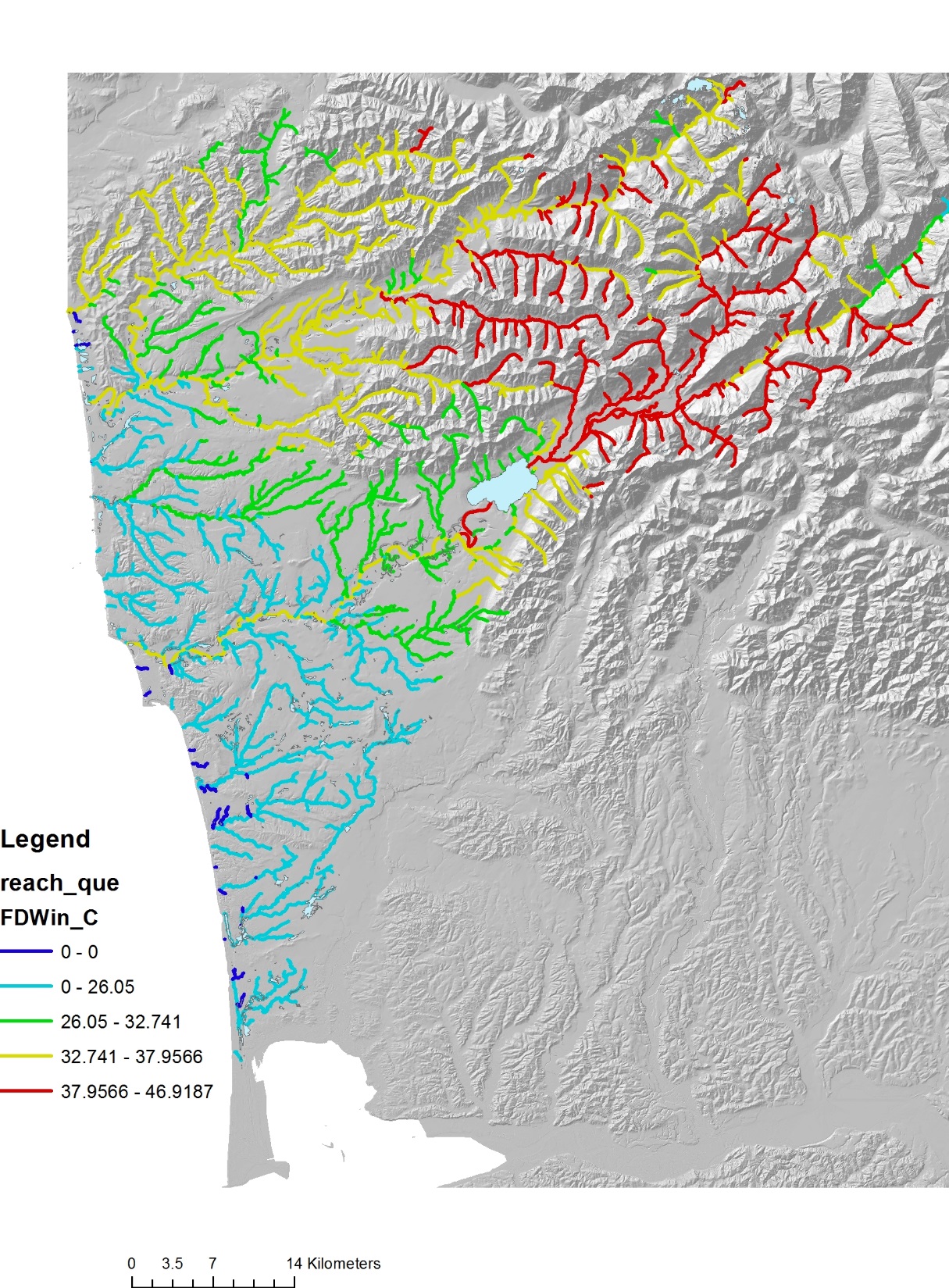 Change in winter flow, averaged downstream
Climate Change – 
Winter flow (floods)
Percent change from 
historical
(most values positive, 
higher flows)
In sum, looks like air temp increases (stream temp increases) in the summer (also considering predicted summer flow)
will be most important in the upper watersheds, where coho and steelhead might be at risk.

In addition, higher winter flows (floods) are predicted to be most pronounced, again in the upper basin, so the
upper to mid basin fisheries seem to be at risk, rather than the lower, coastal streams.